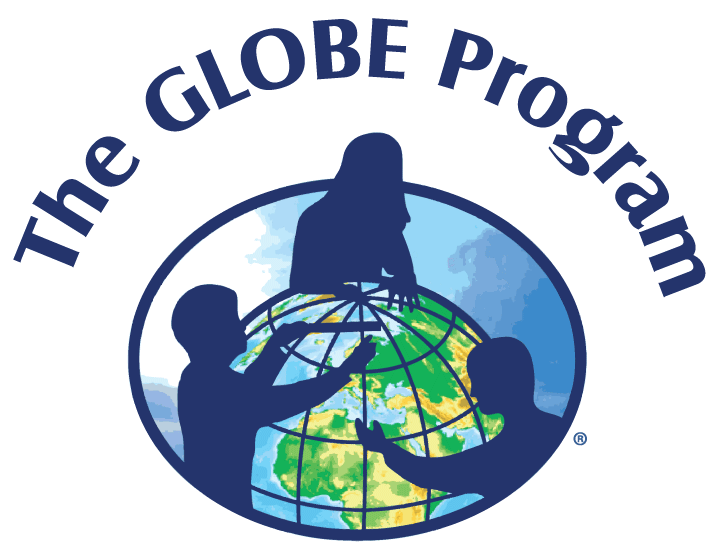 Global Learning and Observations to Benefit the Environment
Title (Corsiva font)
Name (Tahoma font)
(Optional Certificate Text goes here)
is hereby certified as a <GLOBE Title> of the GLOBE Program. As a certified <GLOBE Title>, this educator is qualified to assist regional training and related professional development activities in taking GLOBE environmental measurements, reporting data to the GLOBE database, etc… see GLOBE CERTIFICATE TEMPLATE word doc for full text of various certificate types.
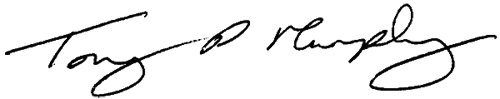 (Optional Additional Signature)
Dr. Tony P. Murphy
Director
GLOBE Implementation Office
Date
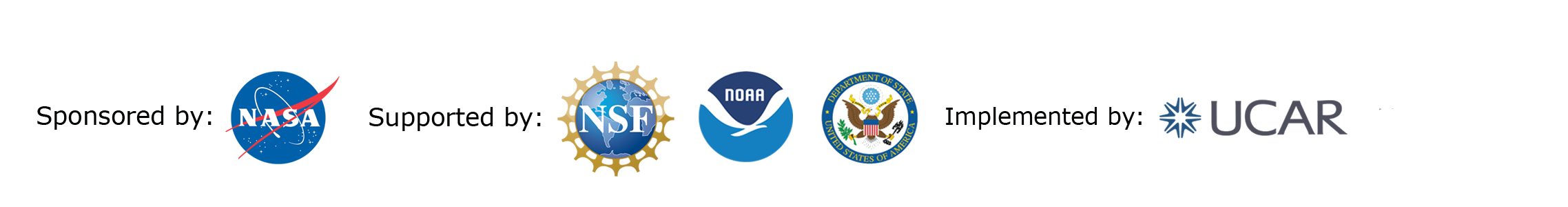